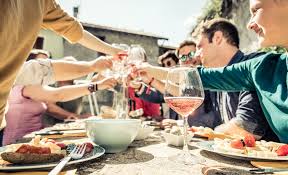 Turismo enogastronomico
Organizzazione Mondiale del Turismo (UNWTO): il turismo enogastronomico è uno dei segmenti più dinamici e a maggiore crescita
cambiamento di tendenza nel quadro socio-culturale mondiale
recuperare abitudini di vita più naturali: cambiamento delle aspettative culturali, così come degli stili di vita 
benessere psicofisico e spirituale: non solo divertimento non solo ipermodernismo e novità. 
i valori associati alle nuove tendenze del turismo: il rispetto per la cultura e la tradizione, l’attenzione all’autenticità, alla sostenibilità e la ricerca di esperienze coinvolgenti, la propensione a uno stile di vita salutare. 
Attraverso il cibo si entra in contatto con la cultura e le tradizioni: “chiavi di accesso” alla cultura di un territorio 
UNESCO: territorio delle Langhe-Roero e Monferrato; Parma “Città creativa per la gastronomia”.
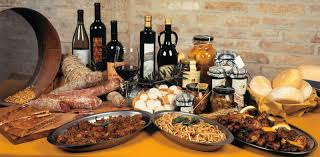 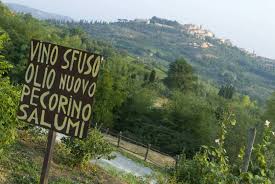 Il primato italiano
Un forte interesse a questa componente è espressa dal turista culturale, oltre che dal turista green.
alla ricerca di situazioni da vivere in prima persona e che siano occasione di apprendimento.
La proposta turistica (connessione cibo e territorio): gli eventi culturali, i festival e le sagre, i corsi di cucina, le viste ai laboratori di produzione, eventi letterari.
Attenzione per i cibi salutari e genuini.
A) Il turismo enogastronomico è in un’evidente fase di crescita; 
b)  Ha un deciso impatto positivo sull’economia e sul patrimonio lo- cale: oggi può essere motore di ripartenza per l’economia oltre che 
un mezzo di rivalutazione dei saperi e della cultura del luogo; 
c)  Il food è un settore labour intensive, quindi capace di generare 
nuova occupazione; 
d)  Attrae turisti con alta capacità di spesa e alla ricerca di prodotti di 
qualità̀ ; 
e)  Incrementa la percezione positiva di una destinazione; 
f)  Genera molti benefici a costi contenuti; 
g)  Contribuisce a destagionalizzare le presenze; 
h)  Diversifica le economie rurali; 
i)  Fornisce una “porta di accesso” alla cultura del territorio e consente sia al turista sia al residente di vivere esperienze condivise, sti- 
molando uno scambio reciproco; 
j)  Contribuisce a rendere memorabile e unica l’esperienza vissuta; 
k)  Valorizza la produzione agroalimentare, generando benefici economici diffusi a più̀ settori.
La pianificazione e la governance: Avere la visione e portare il territorio verso un nuovo posizionamento che valorizzi il patrimonio gastrono- mico e la gestione successiva del processo.
riconoscere un’unitarietà di azione e soprattutto di marketing in tutti i segmenti potenzialmente esprimibili dall’offerta,
un’offerta strutturata di esperienze evolute e integrate con le filiere produttive non turistiche, quali, ad esempio, agricoltura, commercio, artigianato e altre attività manifatturiere. 
Risorse umane: il ruolo cruciale della relazione.
Il prodotto è legato indissolubilmente alle valenze e alle tradizioni di chi lo produce.
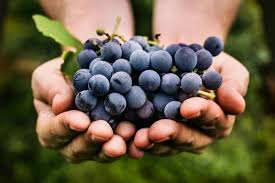 Tradizione e innovazione
La dimensione esperienziale come fattore di attrattiva.
Lo storytelling: una metodologia che usa la narrazione come mezzo per inquadrare e spiegare gli eventi della realtà:
a seconda dei media utilizzati (digitali, audiovisivi, verbali), dei modelli che s’intende adottare e dei criteri scelti per la narrazione. 
Le cantine sono diventate musei aziendali, luoghi dove celebrare l’arte moderna e contemporanea attraverso installazioni e mostre, promotrici e sedi di eventi e festival (Mendoza: Argentina). 
Formazione degli operatori
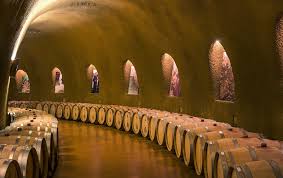 Riferimenti bibliografici
DE CARLO M., D’ANGELLA F. (2016), Reti di impresa nel turismo: verso un 
modello di maturità, in Valeri, M., Gon, M., Pechlaner H. (a cura di), In- novazione, sostenibilità e competitività. Teoria ed evidenze empiriche, Giappichelli, Torino, pp. 41-53. 
MAK A.H.N., LUMBERS M., EVES A. (2011), Globalisation and food consumption in tourism. «Annals of Tourism Research», 39(1), pp. 171-196.
MONTANARI M. (2006), Il cibo come cultura. Laterza, Roma-Bari. 
RICHARDS G. (2014), Tourism trends: The convergence of culture and tour- ism. Disponibile online all’indirizzo: http://www.academia.edu/9491857/ Tourism_trends_The_convergence_of_culture_and_tourism.